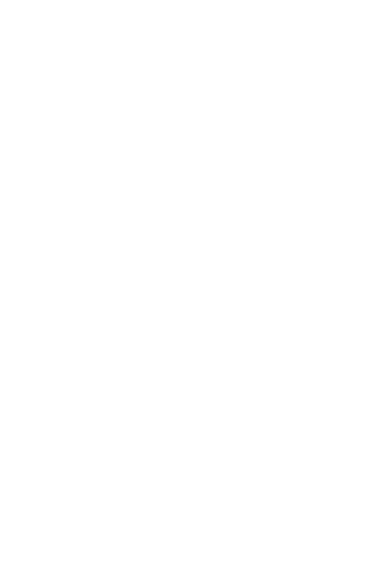 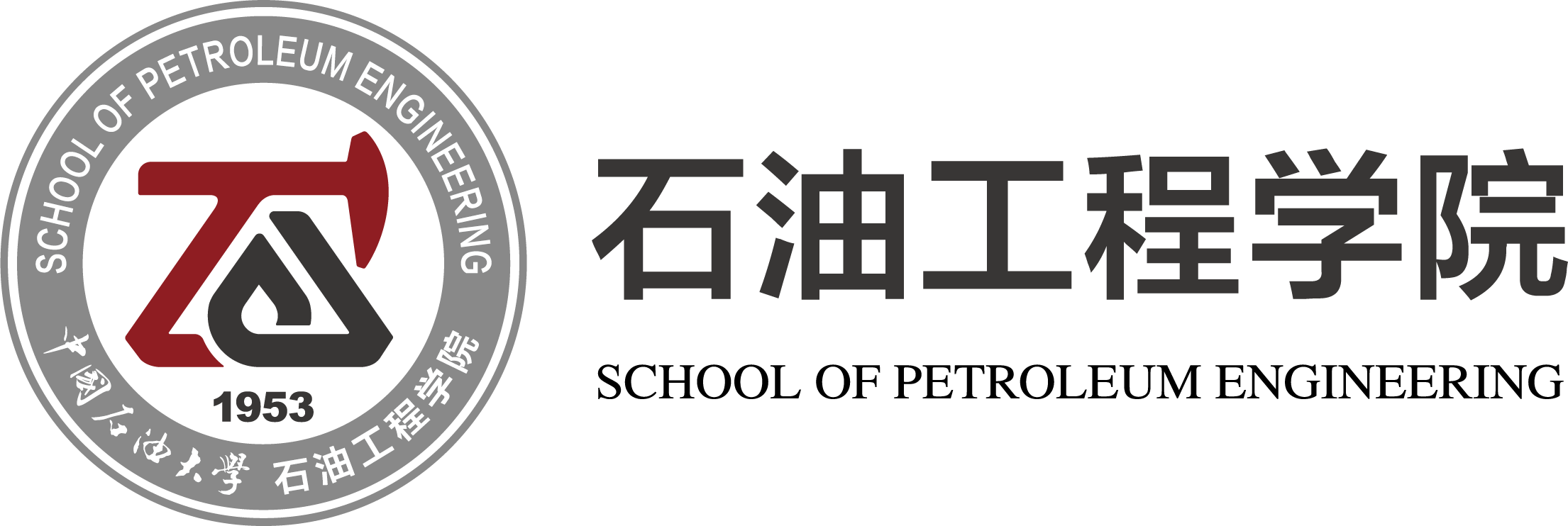 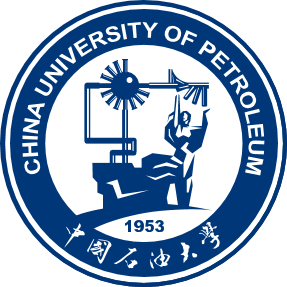 石油工程学院宿舍卫生
检查结果
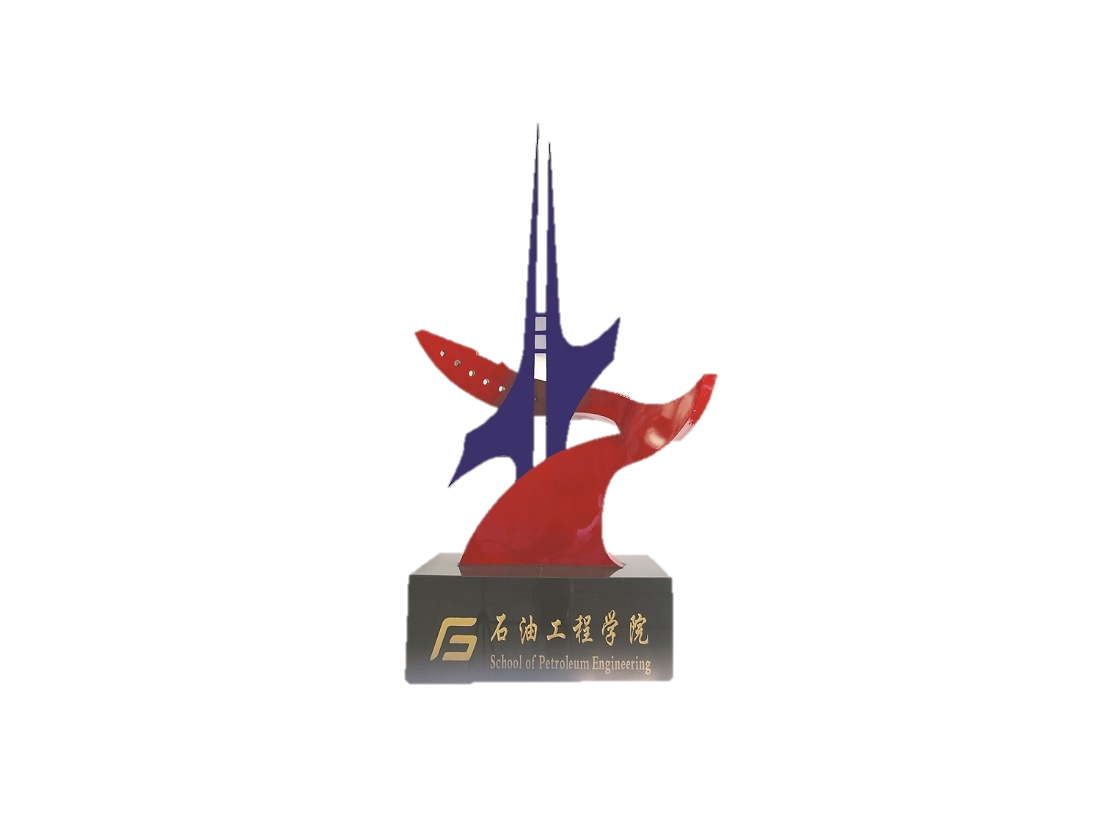 2023.12.21
优秀宿舍
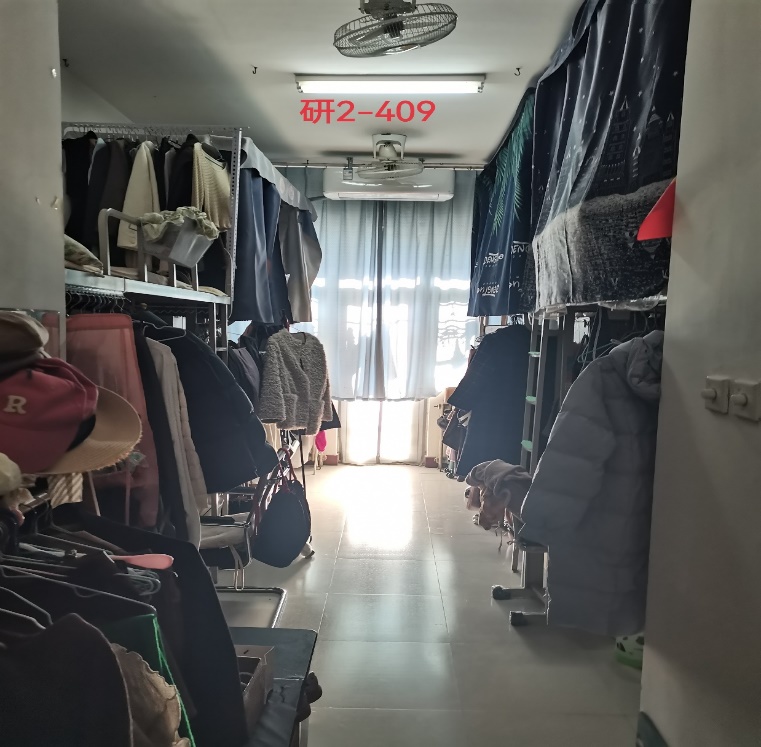 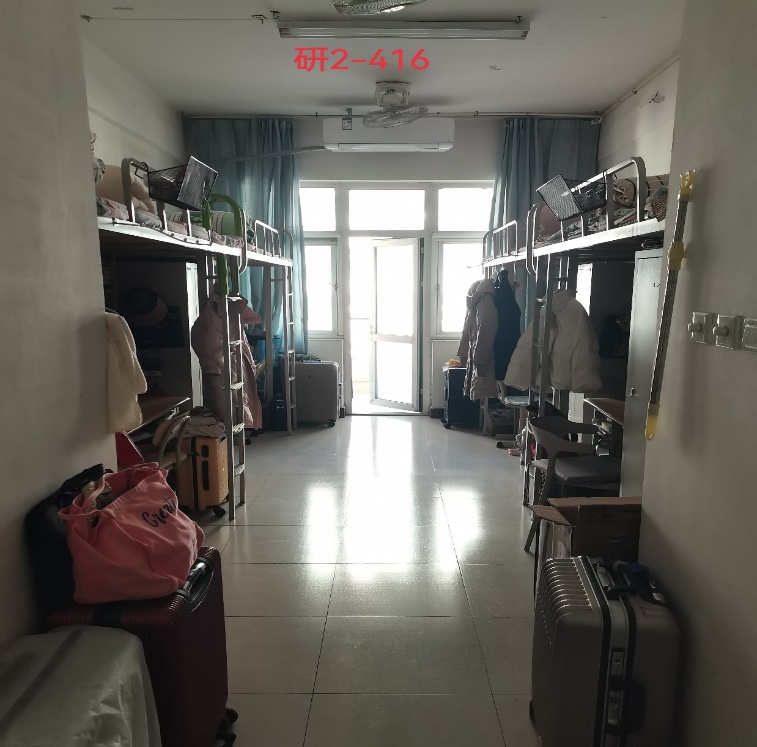 研二 409
研二 416
优秀宿舍
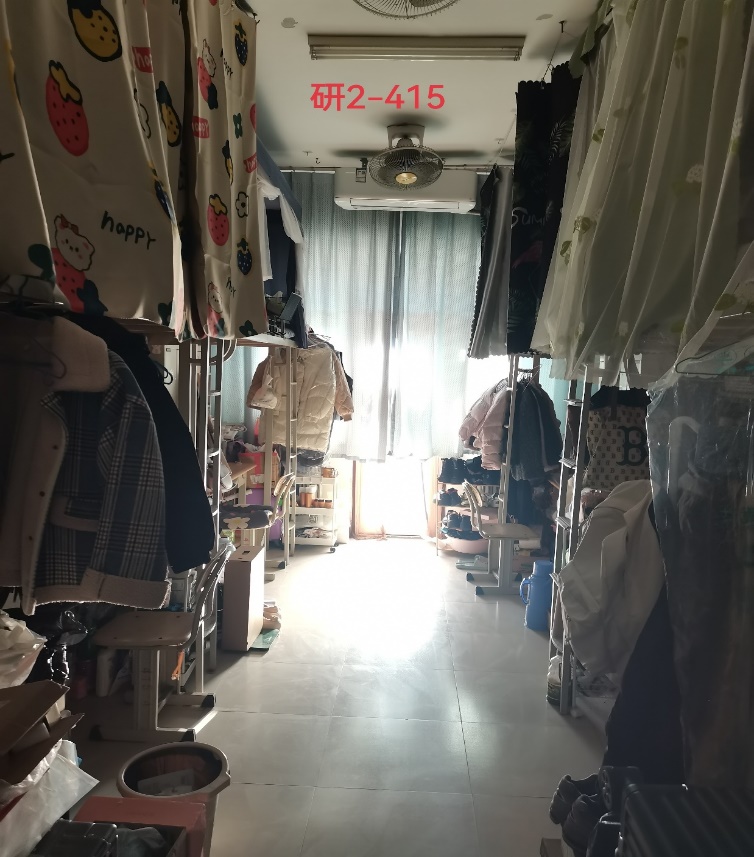 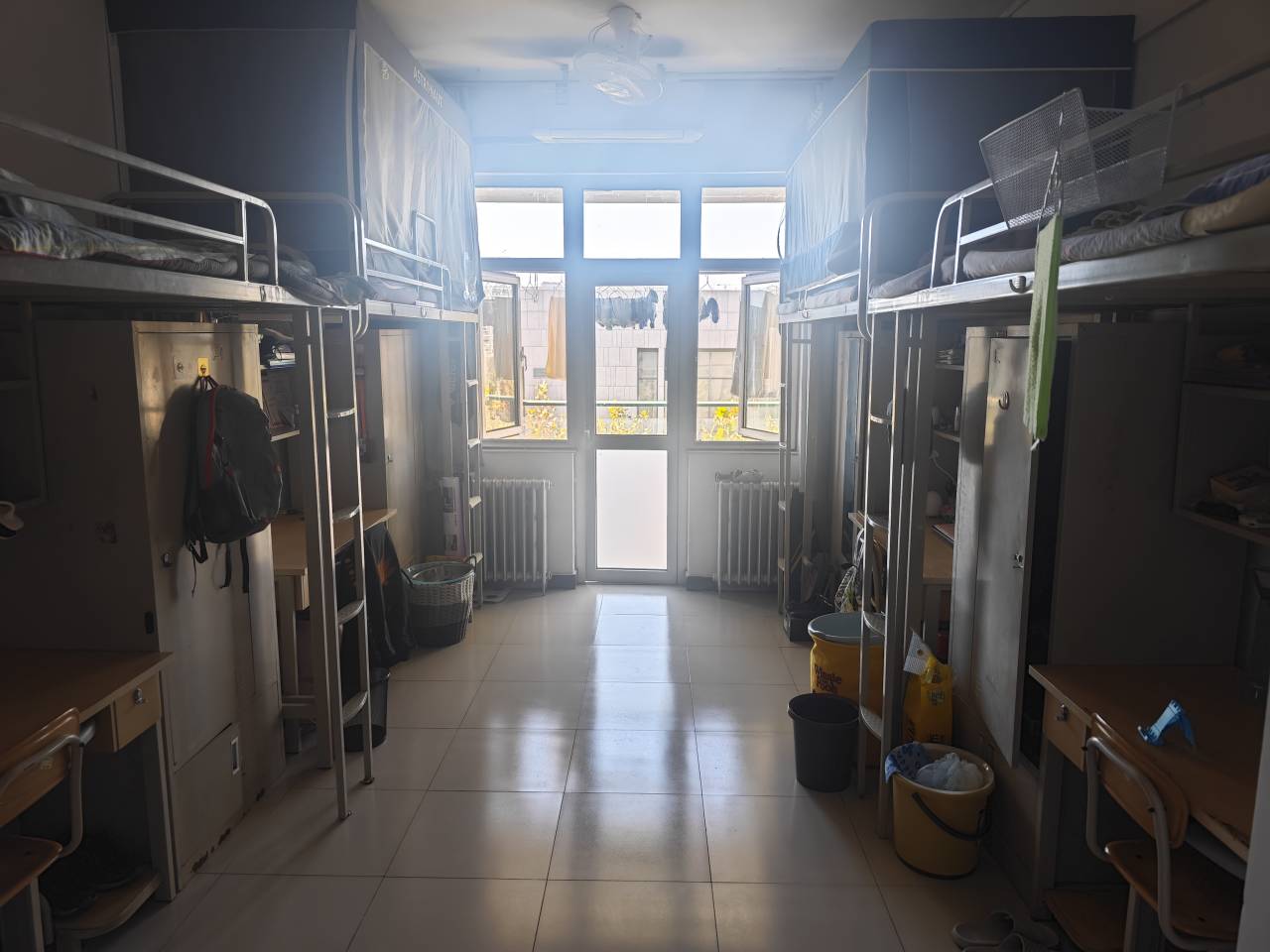 研三 409
研二 415
优秀宿舍
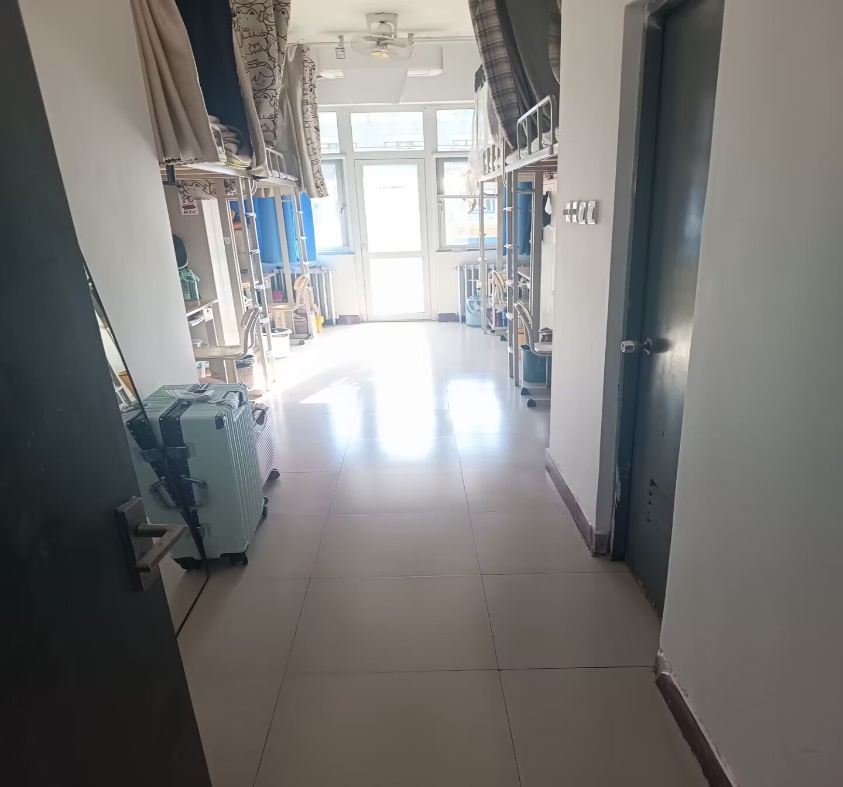 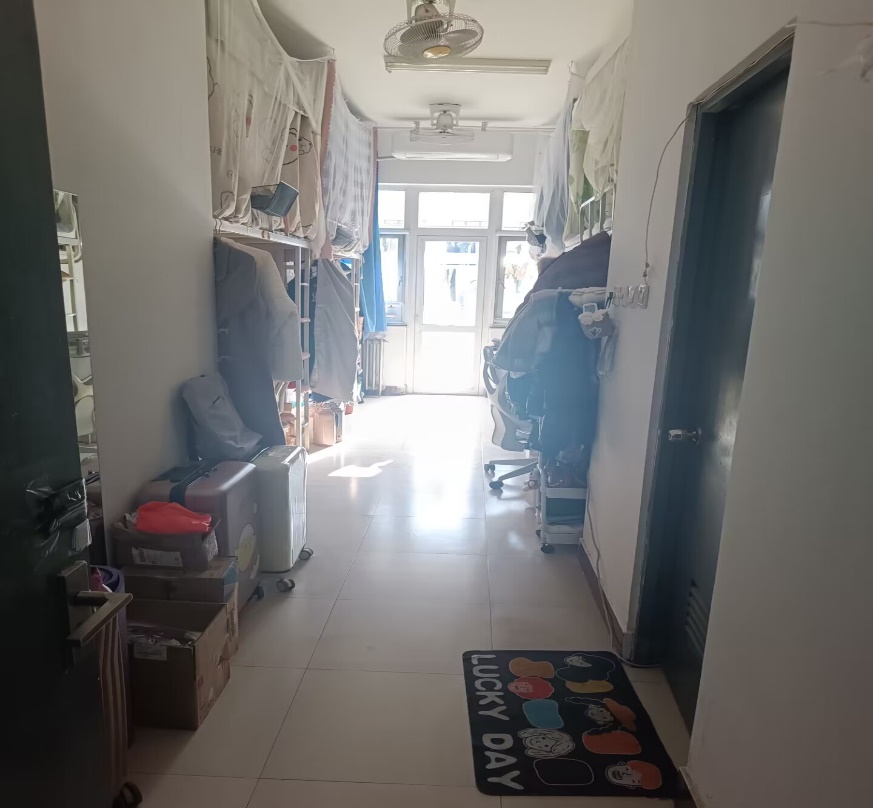 研二 417
研二 413
优秀宿舍
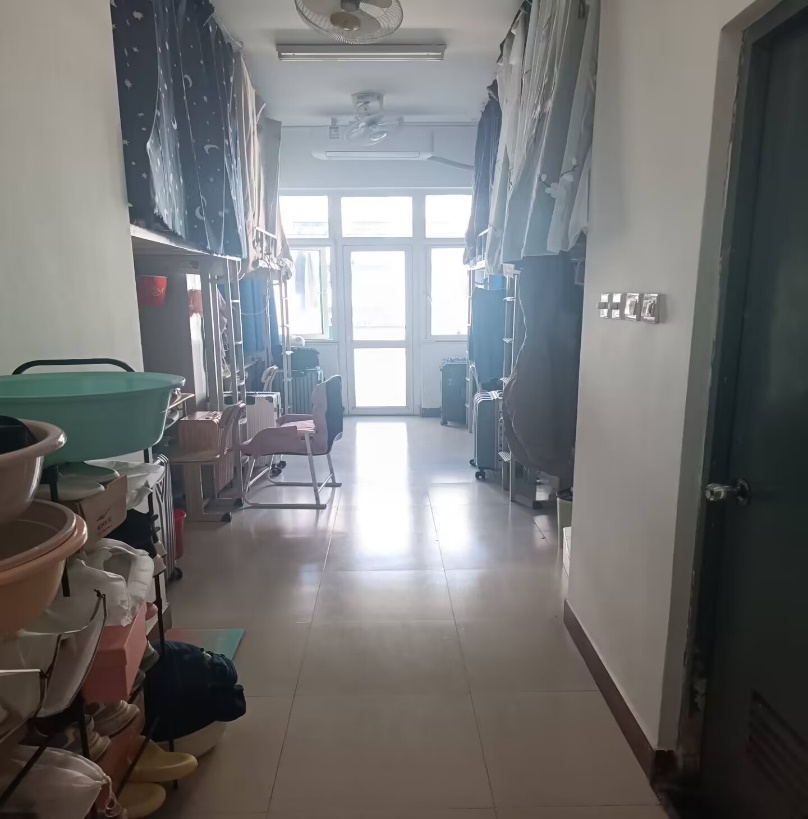 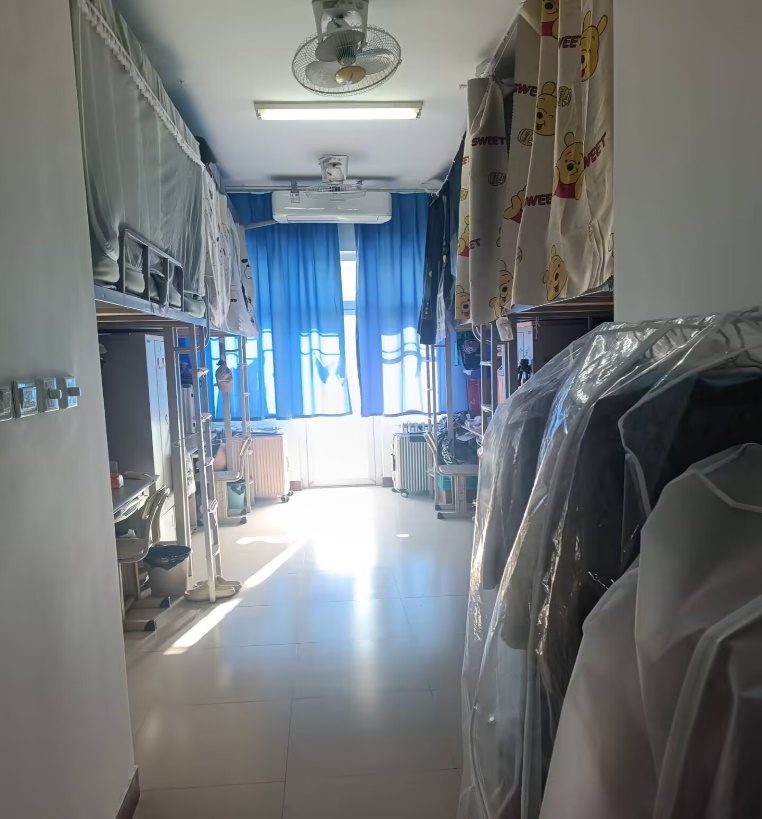 研二 554
研二 553
优秀宿舍
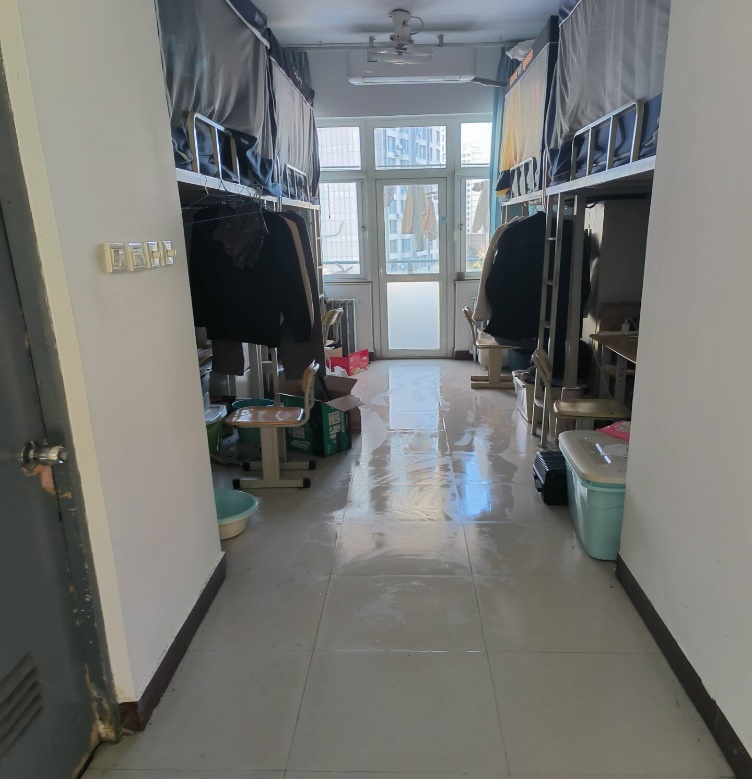 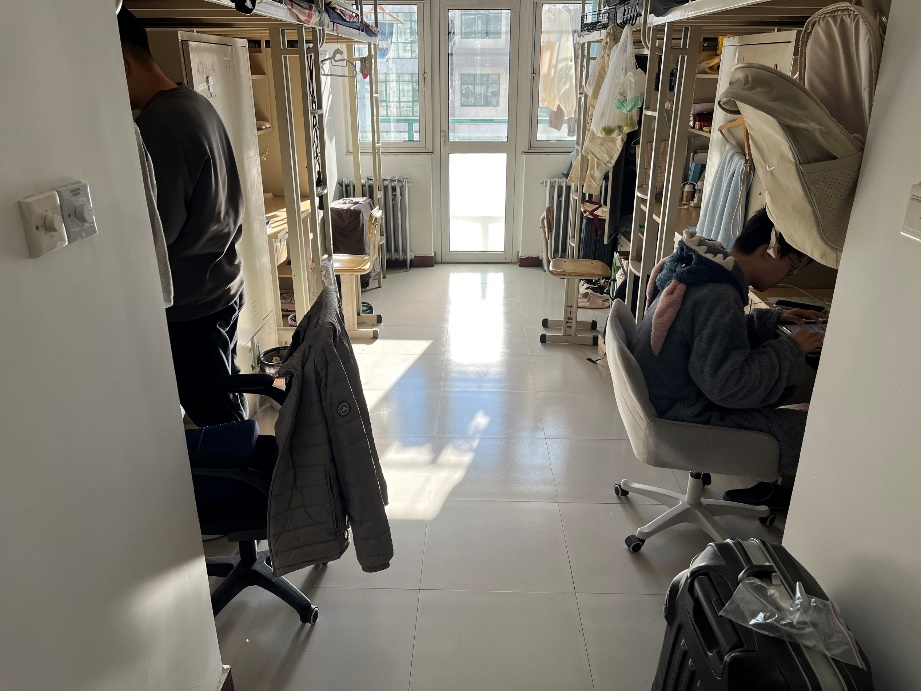 研一 469
研三 439
优秀宿舍
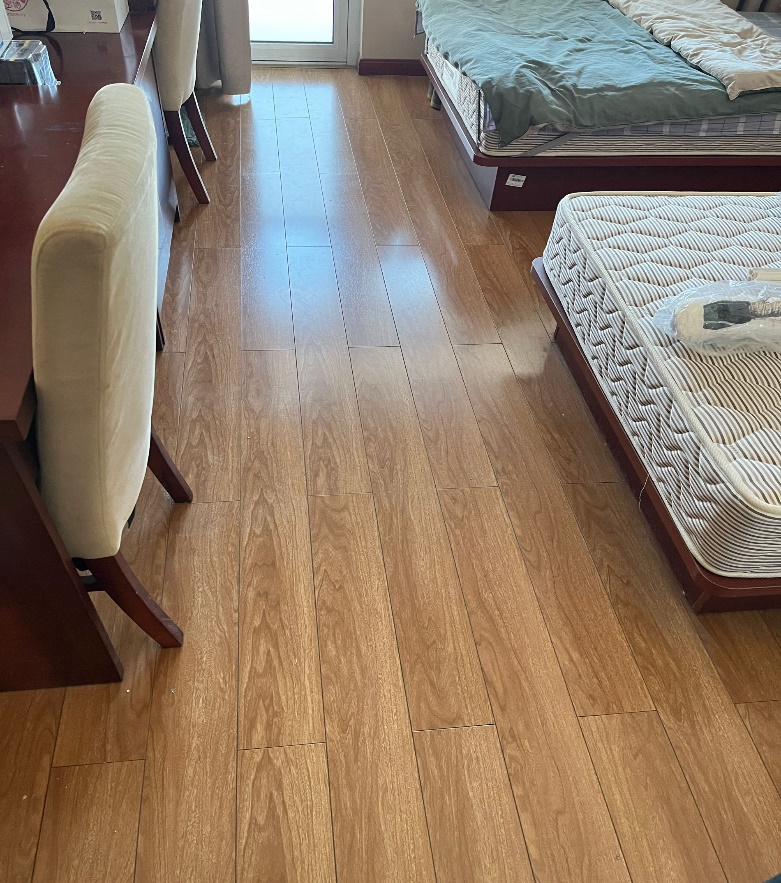 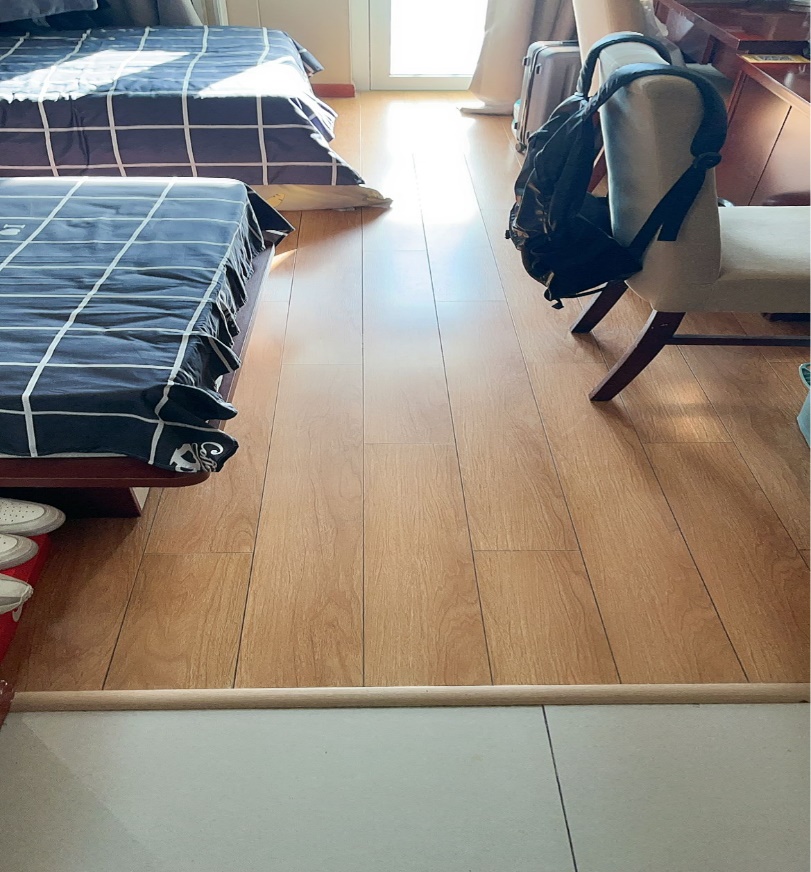 培训楼 1306
培训楼 1315
优秀宿舍
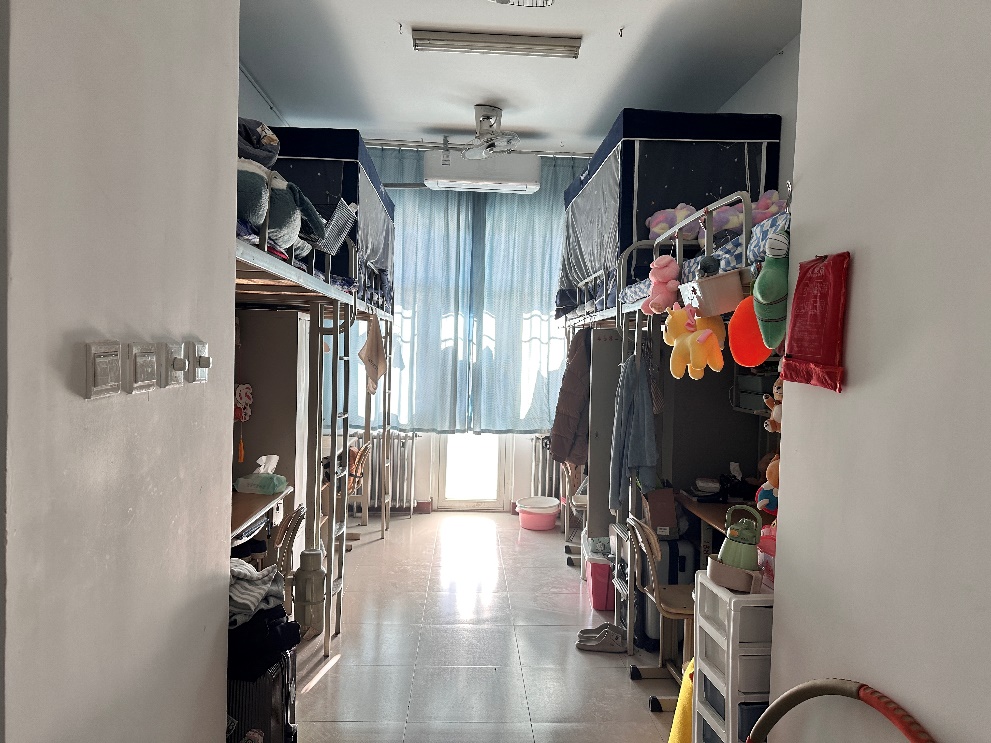 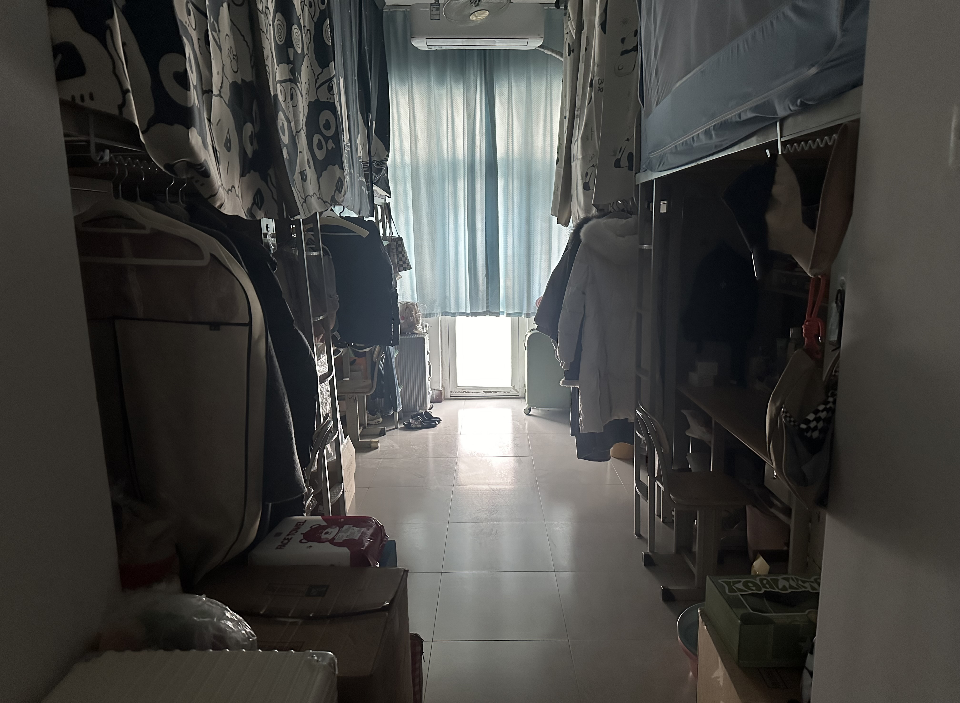 研一 457
研二 123
存在问题宿舍
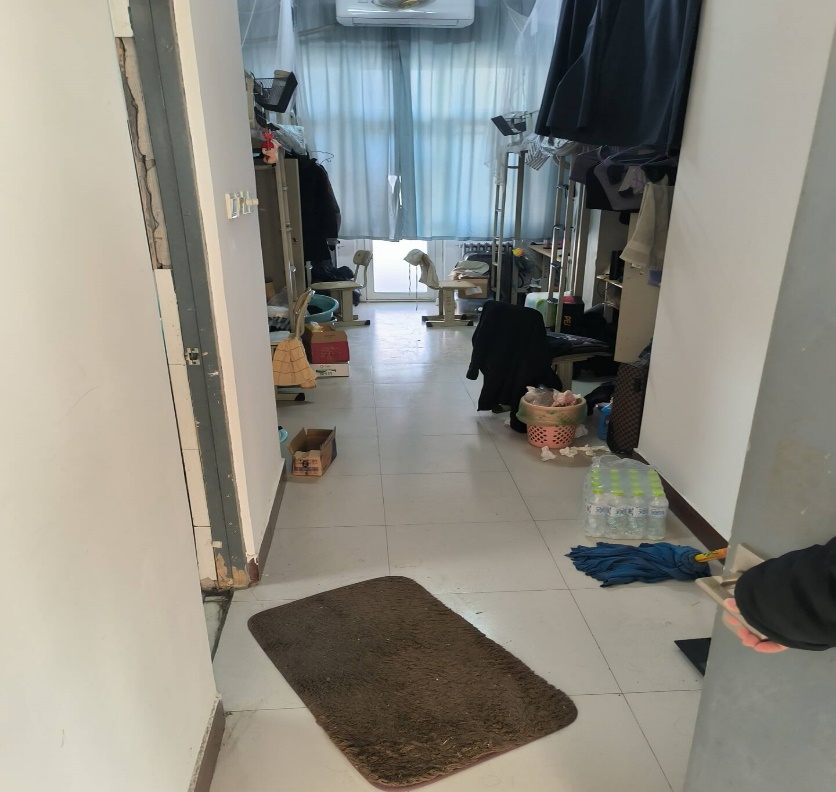 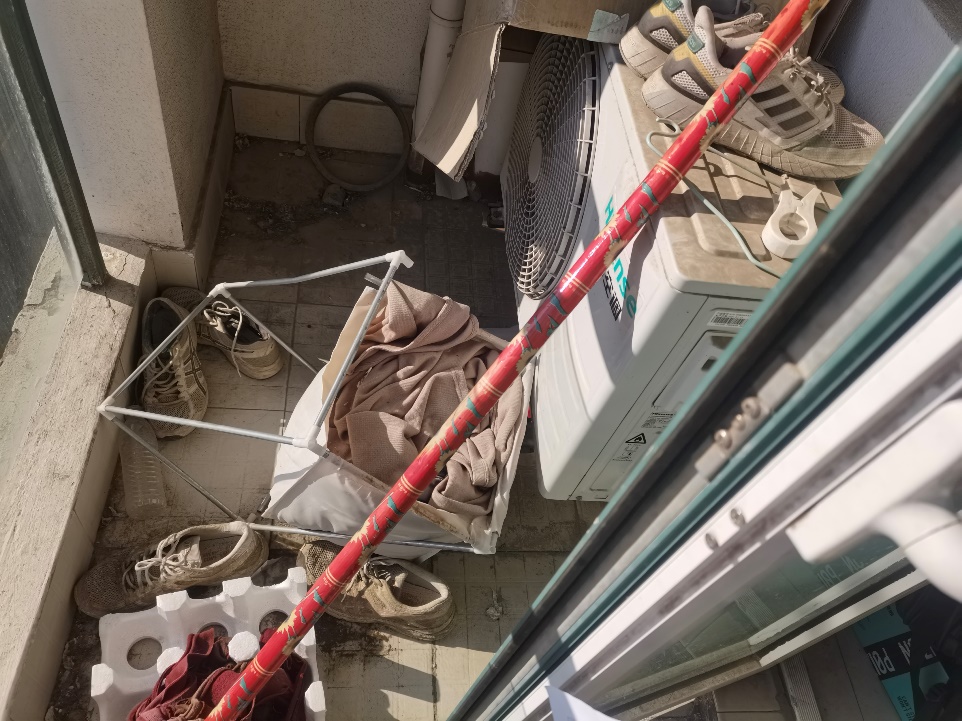 研三 771
研一 468
存在问题：阳台未收拾
存在问题：地面脏乱，未收拾
存在问题宿舍
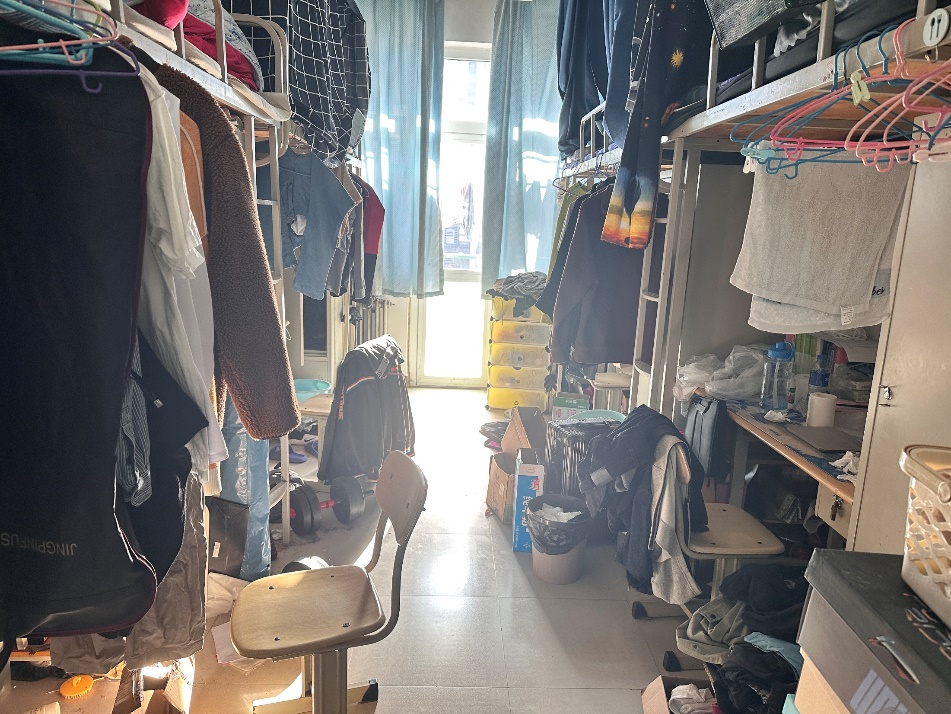 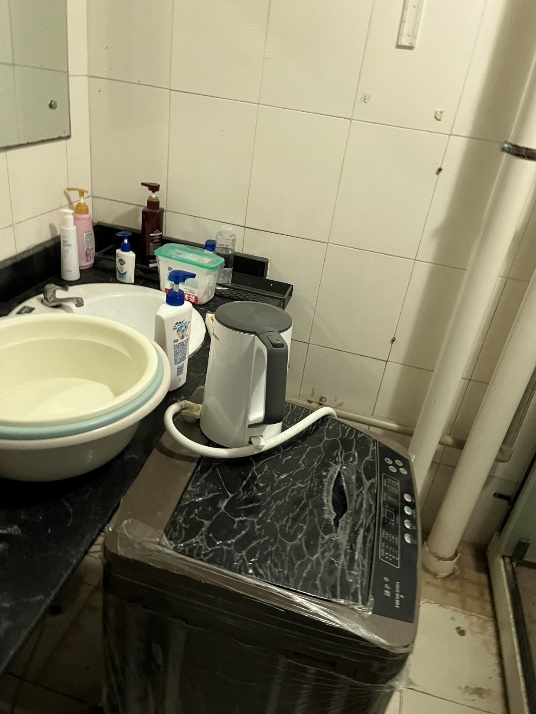 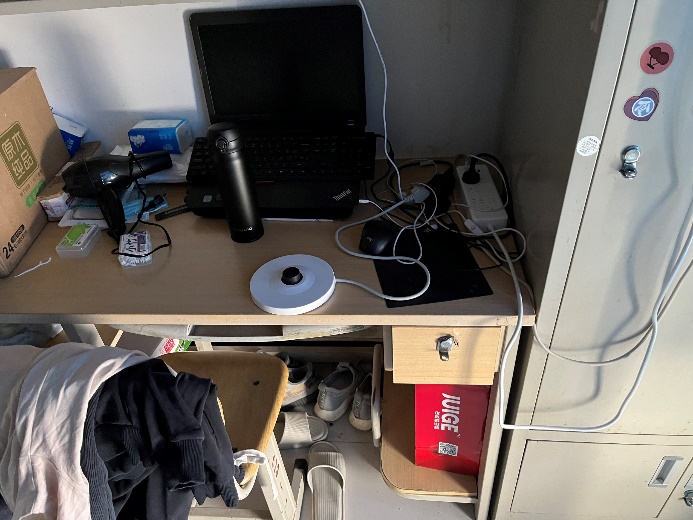 研一 357
研三 607
存在问题：脏乱
存在问题：大功率电器
存在问题宿舍
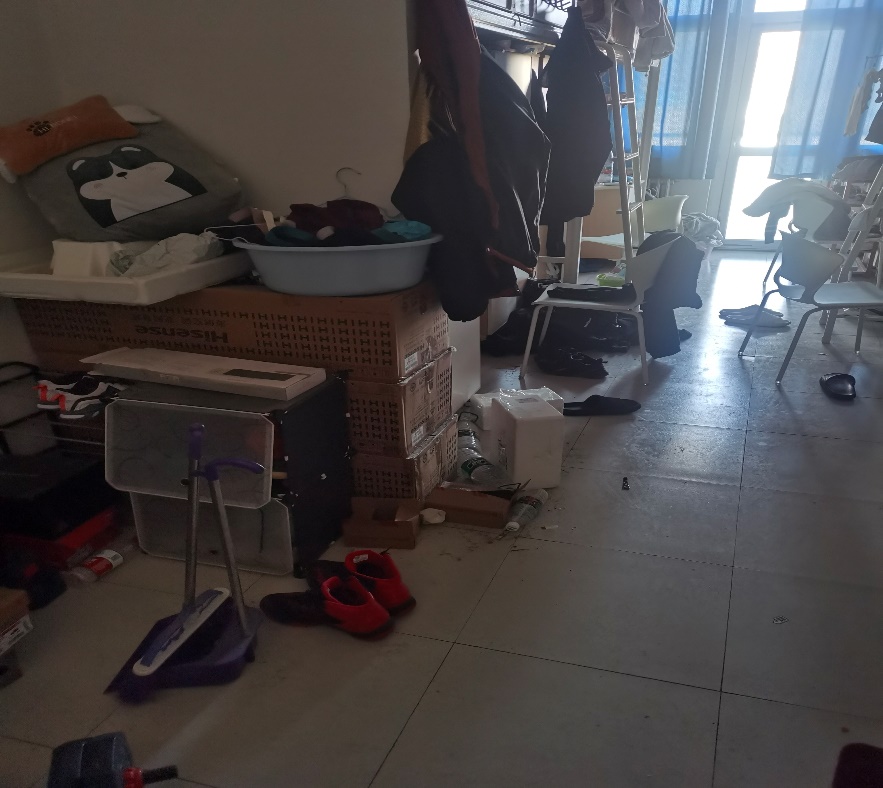 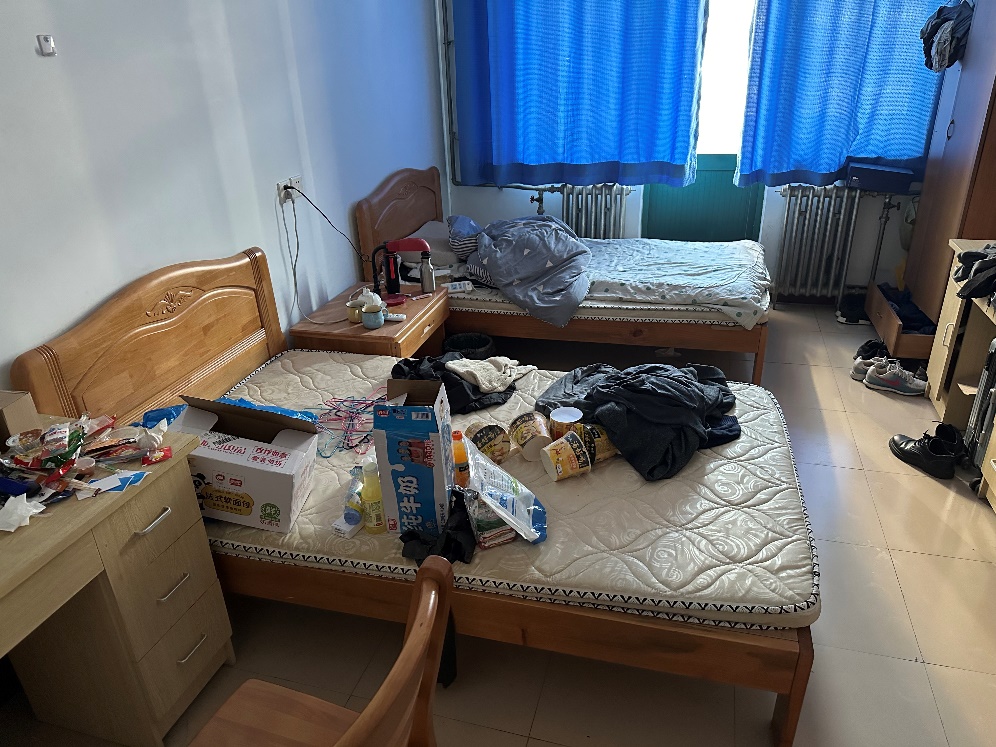 研三 772
本一 410
存在问题：房间未收拾
存在问题：床上有杂物